Звуковой разбор слова
1
1
согласный
гласный
4
2
2
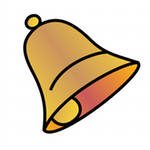 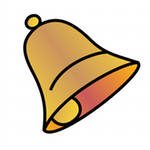 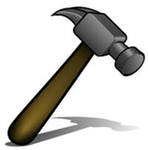 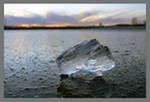 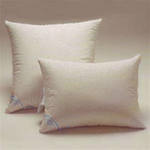 звонкий или глухой
Твердый или мягкий
3
парный
непарный
5
и
или
Парный
непарный
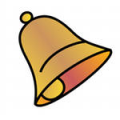 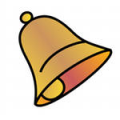 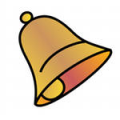 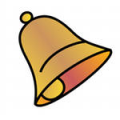 -----
или